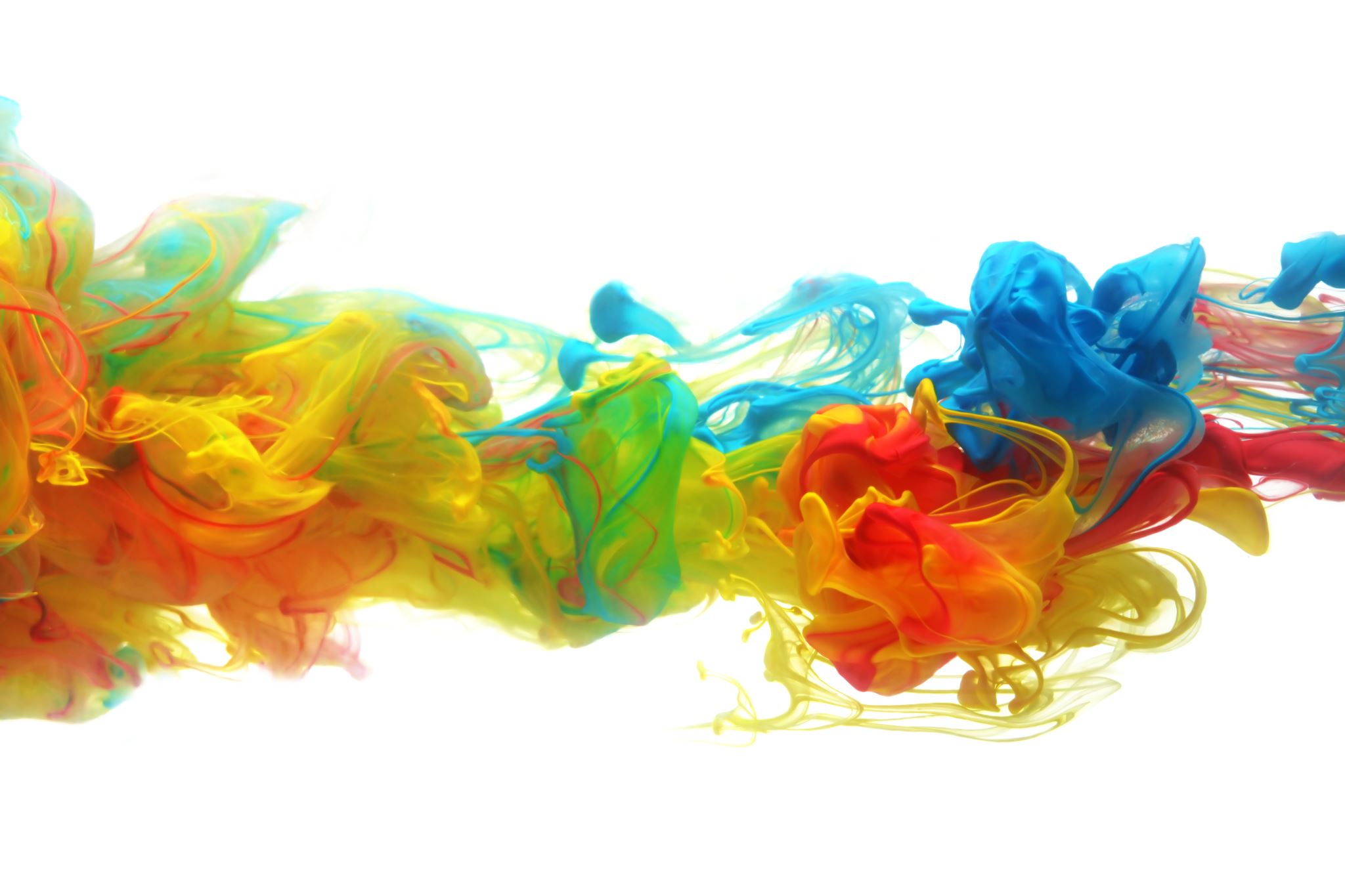 Обучение грамматике русского языка
Грамматика
«система объективно действующих в языке правил изменения слов, образования словоформ и соединения слов словосочетания и предложения»
Активная (продуктивная) и пассивная (рецептивная) грамматика
Для активного усвоения это недостаточно!  
Необходимо, чтобы учащиеся ещё выполняли упражнения, направленные на формирование грамматического навыка, и часто использовали изученное грамматическое явление в собственной речи
Грамматический минимум
Трансфер и интерференция на грамматическом уровне
При формировании грамматических навыков на русском языке учащимися-чехами сильно наблюдается и положительный и отрицательный межъязыковой перенос. 
Благодаря близости грамматической системы русского и чешского языков учащиеся-чехи в большинстве случаев правильно понимают значение грамматических форм и конструкции без объяснения преподавателем. 
Благодаря влиянию позитивного трансфера, усвоение русского языка для чешского ученика легче, чем для неславянского студента. Именно на начальном этапе обучения мы можем наблюдать быстрый прогресс в учебе, как в лексической, так и синтаксической области (строй русского предложения почти совпадает со строем чешского предложения, в отличие от напр. английского языка).
Сопоставление русской и чешской грамматики
Сопоставительный анализ системы и финиширования русской и чешской грамматики помогает при минимизации влияния межъязыковой интерференции!
Сопоставление русской и чешской грамматики
На основе сопоставительного анализа грамматические средства можно разделить на три группы: 
а) грамматические категории, которые выражаются типологически одинаково и посредством одинокого звукового состава (мама, мамы, маме, маму – máma, mámu, mámě, mámu; мы, нам, нас, нами – my, nás, nám, námi)
б) грамматические категории, которые выражаются типологически одинаково, но посредством другого звукового состава (мамой – mámou; интересная – zajímavá)
в) грамматические категории, которые выражаются типологически разными средствами (самый красивый - nejkrásnější; я писал – psal jsem)
Сопоставление русской и чешской грамматики
Синтаксис РЯ и ЧЯ во многих аспектах совпадают, но наблюдается различия, например:
в сочетаниях имён с числительными (три брата – tři bratři ; два новых компьютера – dva nové počítače)
в сравнениях (Мой брат старше меня. – Můj bratr je starší než já.)
в выражении сказуемого (У меня новый ноутбук. – Mám nový notebook.)
в конструкциях со словами «нужно, надо, придётся, должен, нужен, нельзя, можно» 
(Мне нужен новый ноутбук. – Potřebuji nový notebook.)
в управлении глаголов (Я очень радовалась его успеху. – Měl jsem velkou radost z jeho úspěchu.)
в сочетаниях с предлогами «благодаря, по» и др. (Я сдал этот экзамен только из-за тебя. – Složil jsem tuto zkoušku jen kvůli tobě.)
Объяснение грамматики
При объяснении новой грамматики необходимо выбрать способ, который подойдёт конкретной группе учащихся. 
Следует принимать во внимание факт, что у учащихся уже есть лингвистическое знание не только родного языка, но также первого иностранного. Также у них металингвистические знания – знания о языках, их структуре, строении...
Способы введения нового грамматического материала
Способы введения нового грамматического материала
Конкретный способ работы зависит от учебно-методического комплекса.
Способы знакомства учащихся с новой грамматикой:
а/ индуктивный способ: от конкретной реализации явления (в предложении) к общему грамматическому правил
б/ дедуктивный способ: сначала рассматривается правило и после выводятся конкретные примеры
в/ смежный (индуктивно-дедуктивный): сначала рассматриваются примеры, потом ученики пытаются сформулировать правило и наконец придумывают примеры употребления нового грамматического правила (Purm, Jelínek, Veselý, 2003, c. 69)
Закрепление и повторение грамматики
Целью закрепления и повторения является автоматизация и фиксация грамматических навыков, необходимых для реализации коммуникативных актов. 
Закрепление навыков можно разделить на два этапа: 
а) первичное закрепление, которое происходит непосредственно после введения нового грамматического материала
б) собственное закрепление, реализующееся выполнением упражнений
Способы закрепления грамматического материала и классификация упражнений с примерами
Разделение грамматических упражнений по их на правлению от А. А. Акишина и О. Е. Кагана:

а) языковые, которые нацелены на фиксацию отдельных навыков
б) тренировочные речевые, которые являются подготовкой к общению и с помощью которых учащиеся стараются автоматизировать навык к более крупном целом. 
в) коммуникативные, которые должны занимать главную часть работы над грамматикой.  (их первоочередная цель – развитие коммуникативных умений)
Языковые упражнения
Склоняйте существительные.
Спрягайте глагол.
Дополните пропущенные в тексте окончания.
Выберите из скобок правильную форму.
Выбери правильное слово и заполни пропуски в тексте
Составьте предложения из данных слов.
Напишите фразу по образцу.
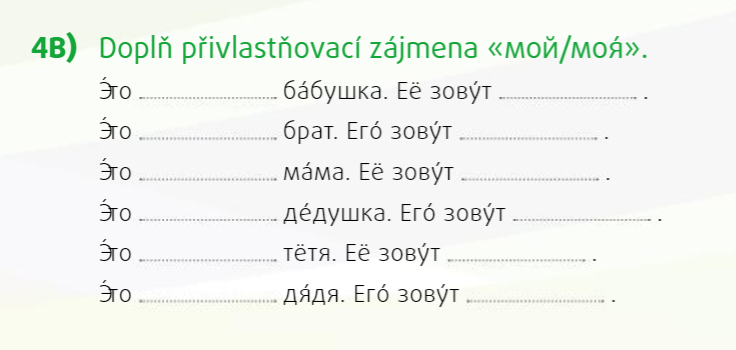 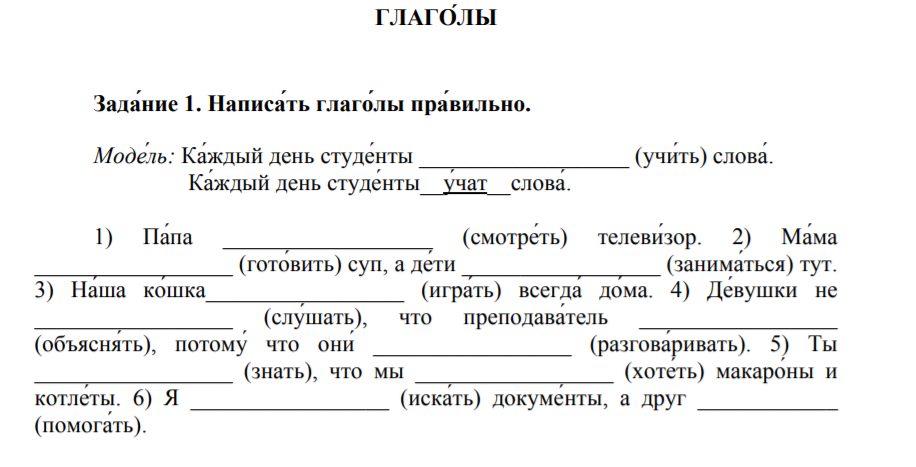 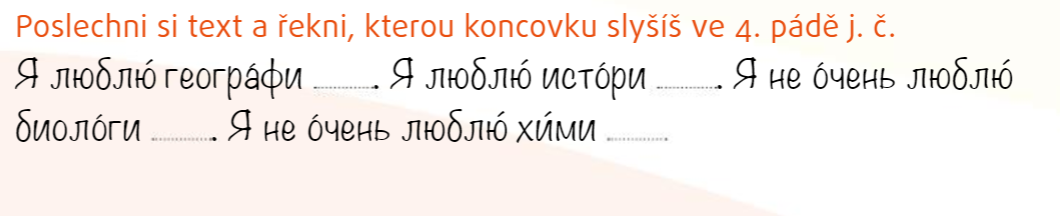 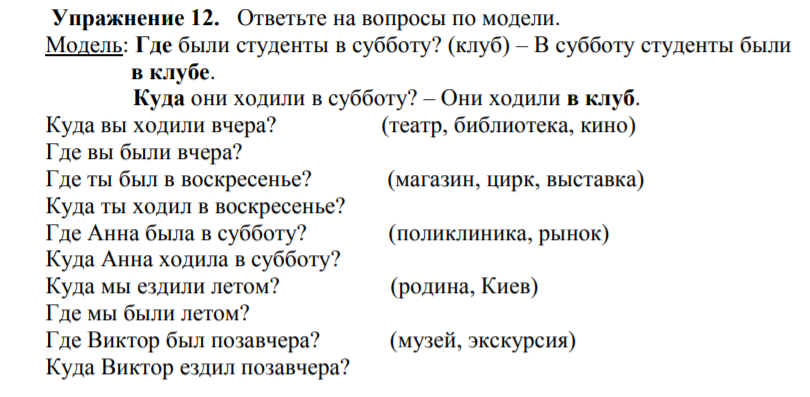 Тренировочные речевые упражнения
Составьте диалог по модели.
Перескажите текст.
Продолжите фразу. 
Трансформируйте приведённые предложения – переведите их в из прошедшего времени в настоящее/будущее.
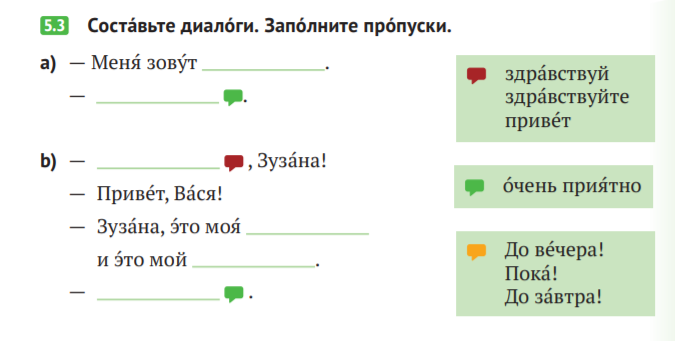 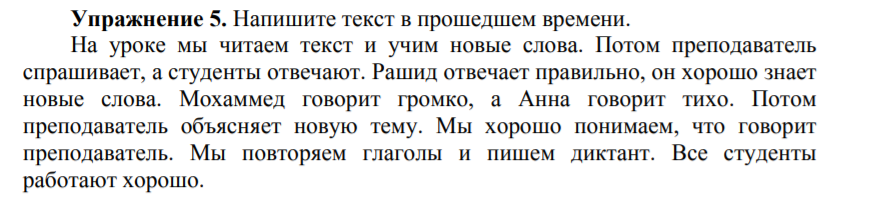 Коммуникативные упражнения
Вы в России, хотите отправиться в путешествие. Позвоните и закажите билеты. Закажите гостиницу. 
Вы в кафе или ресторане, закажите себе что-нибудь.
Договоритесь с другом, который может отвести вас в аэропорт.
Позвоните друзьям и расскажите, как вы собираетесь в путешествие.
Нарисуйте свою комнату и опишите её.
Расскажите о своей семье.
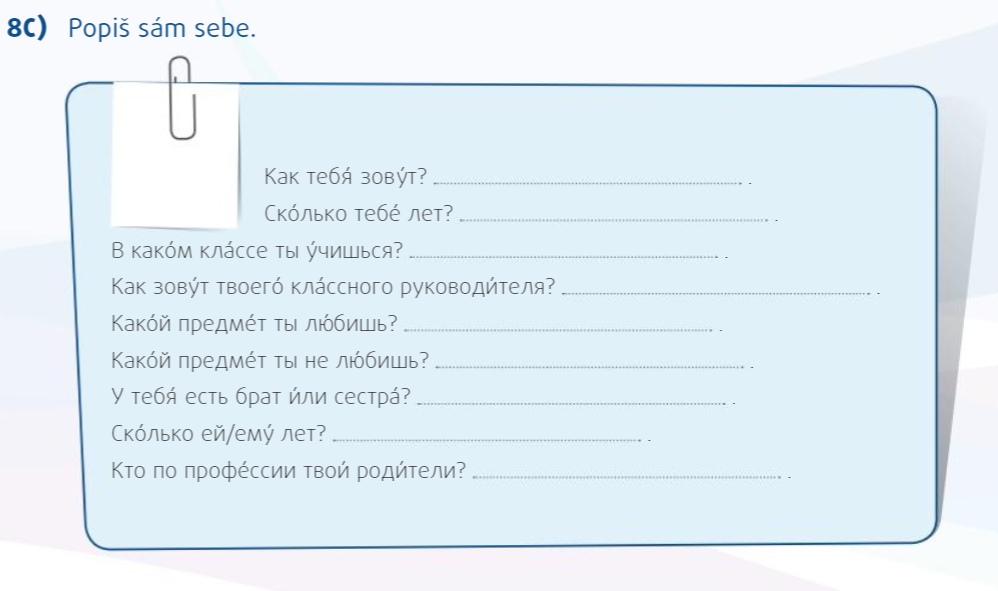 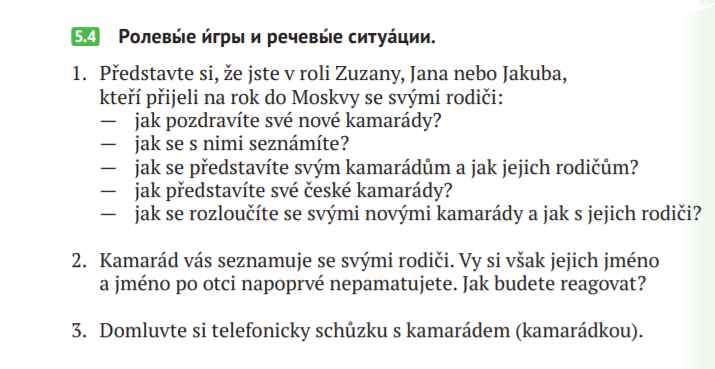 Контроль и оценка при обучении грамматике
Контроль является важной составляющей обучения любому языковому средству, грамматики также. Он должен проводиться в устной и письменной форме.
Грамматические средства можно проверять только вместе с лексическими средствами. 
При проверке и оценке необходимо обращать внимание не на уровень знаний грамматических средств, а на способ решения коммуникативных задач с применением нужных грамматических навыков.
Источники
ROZBOUDOVÁ, Lenka a Jakub KONEČNÝ. Sovremennaja didaktika russkogo jazyka kak vtorogo inostrannogo: jazykovyje sredstva. Praha: Karolinum, 2018. ISBN 978-80-246-4277-2.